24.01.17 г. в актовом зале состоялся математический турнир среди  9 классов «Математика и экология».Ребята решали логические задачи связанные с о здоровьем и экологией. Участники были очень активны.Также  у каждой команды была группа поддержки, которые выполняли творческое задание. Все получили положительный заряд, а команды были  награждены грамотами.Благодарим Кошкину И.В. И Зудихина К.Б. за интересное и увлекательное мероприятие.
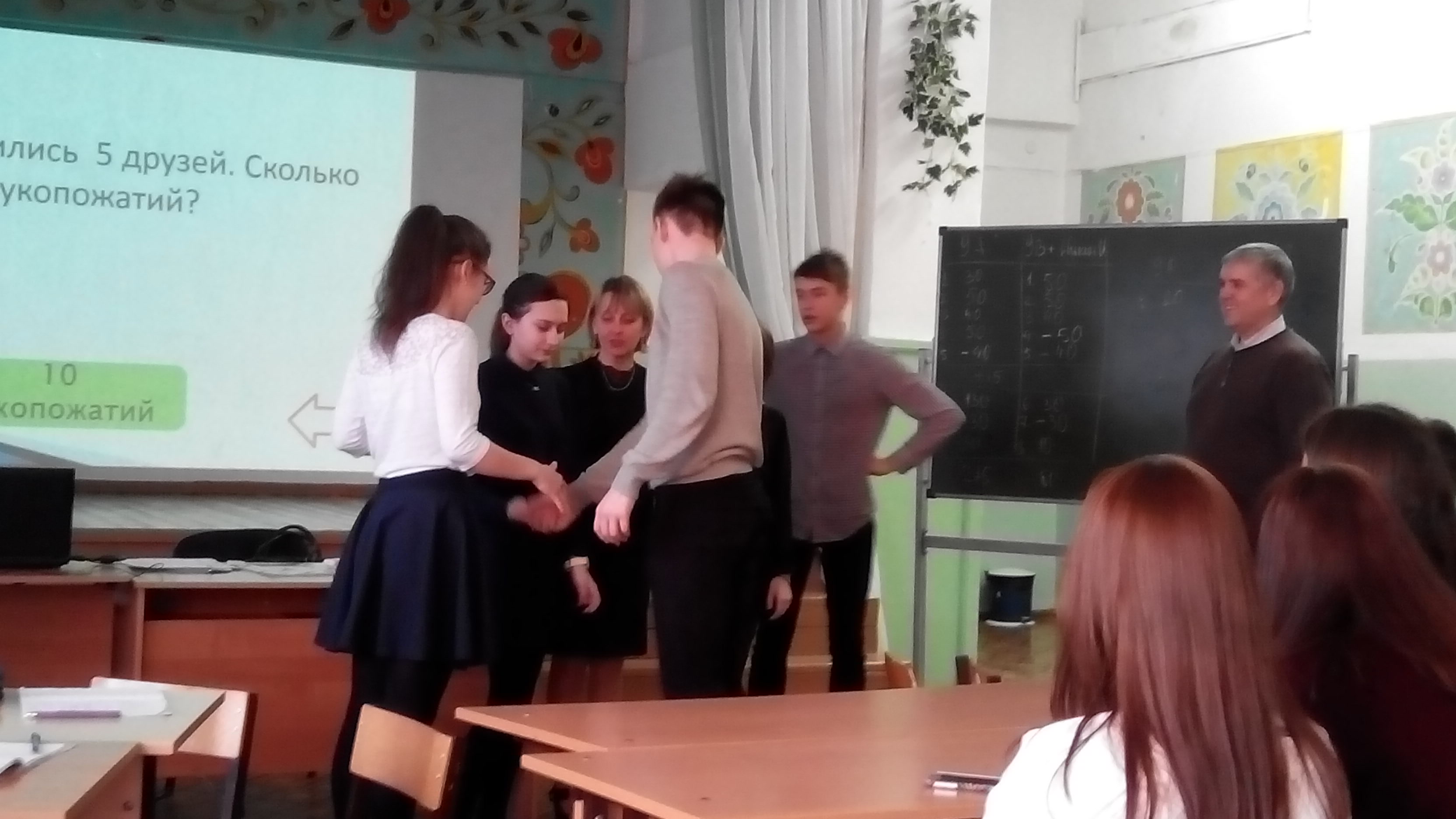 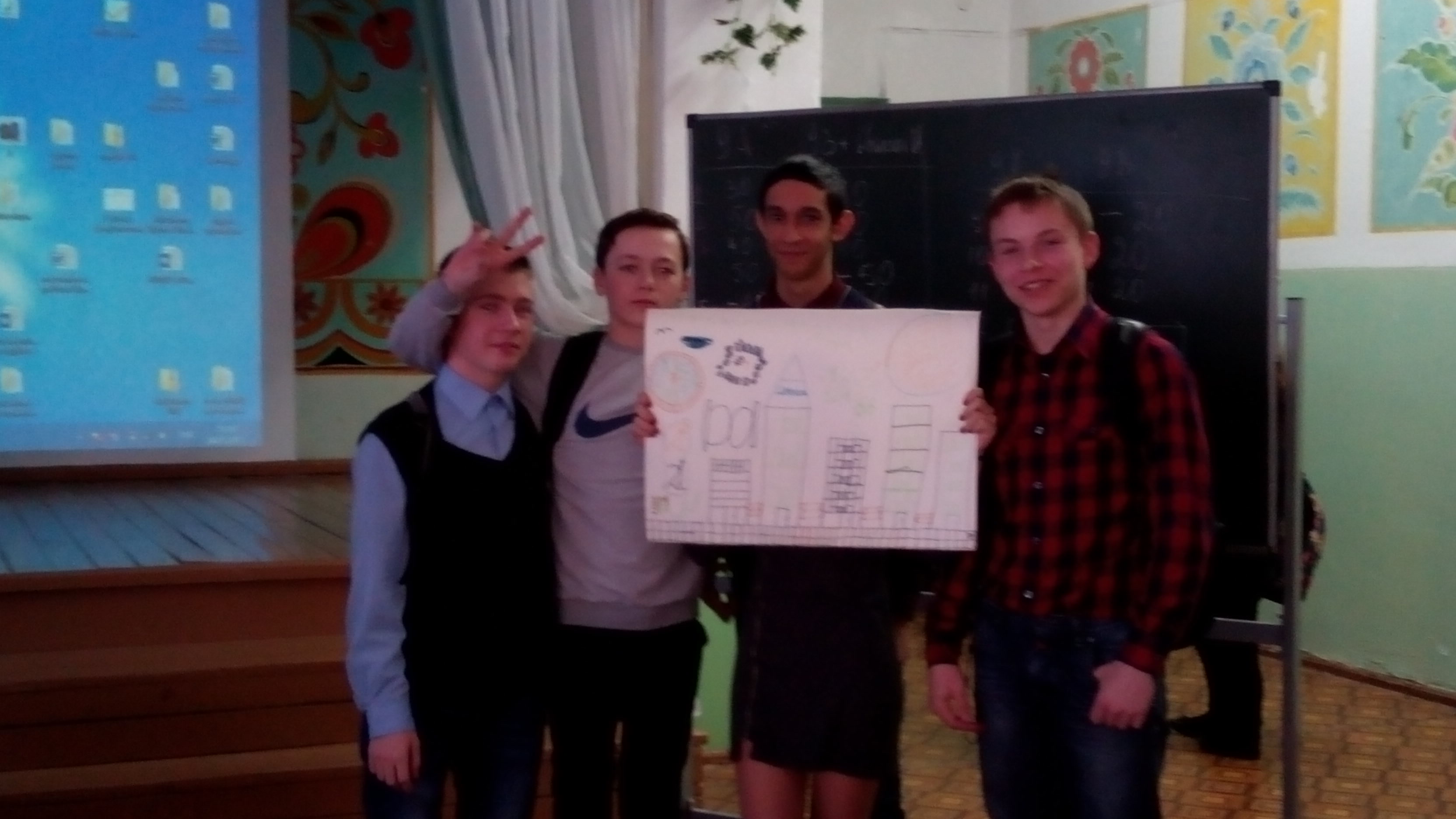 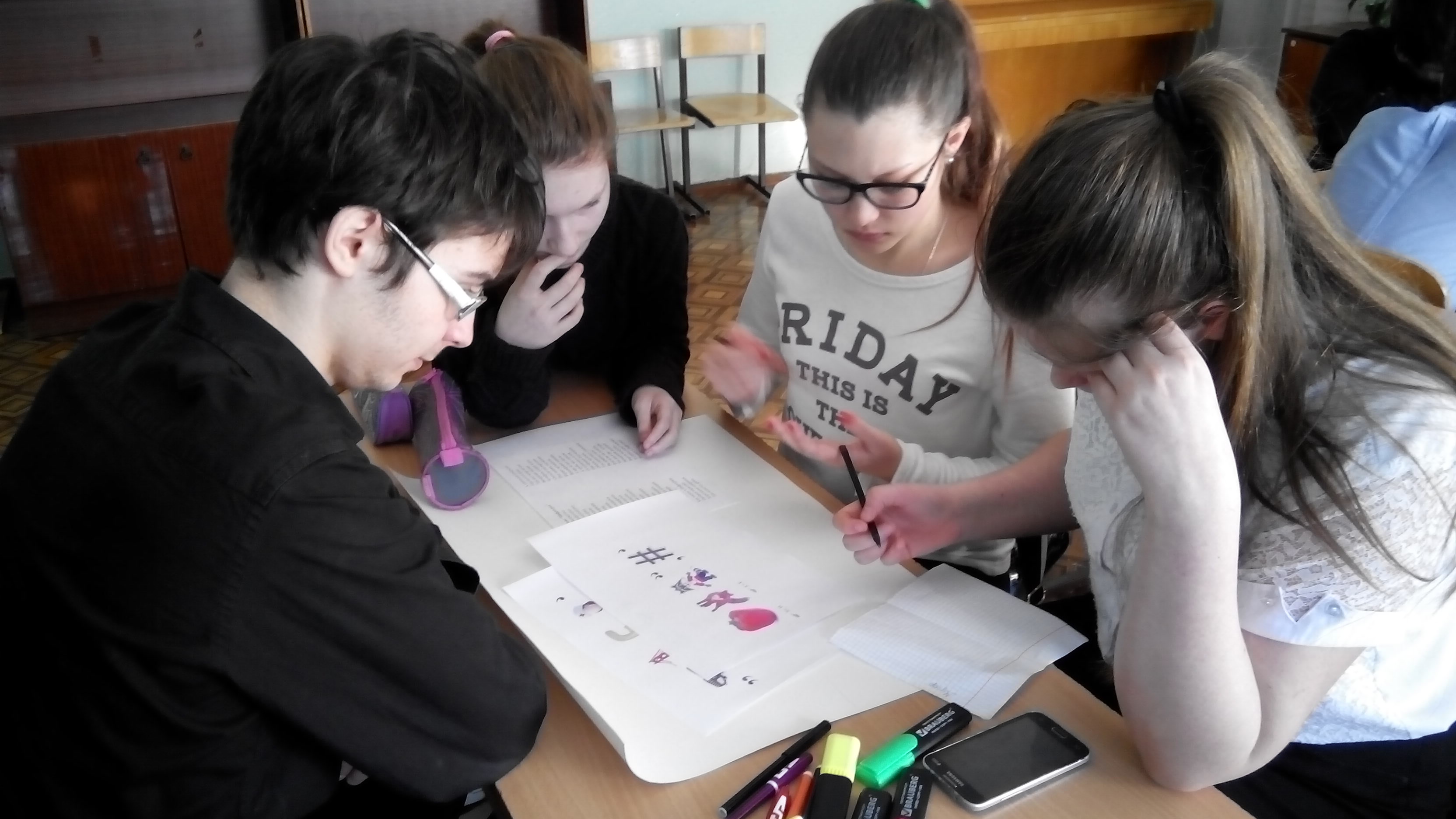 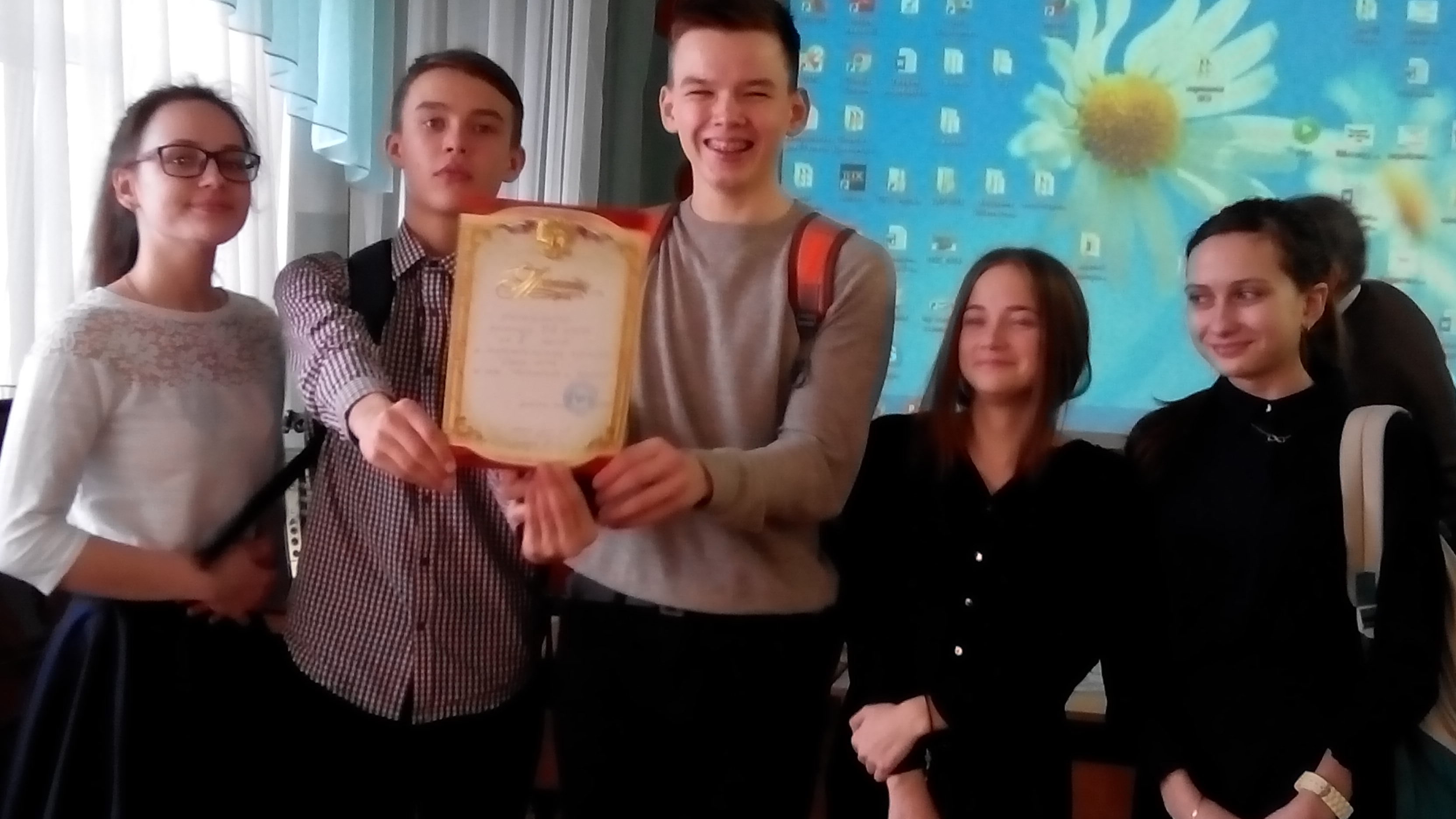 Урок «Занимательная химия» 9 Б класс
25.01.17 г. В 9 б классе прошел 
 необычный урок химии. 
На уроке ребята увидели как путем 
химической реакции появляется
 сусальное золото,  как денежная купюра 
смоченная в специальном растворе 
не сгорает а остается целой. 
Как горит глюконат кальция и 
извергается вулкан.
 Учащиеся решали химические уравнения и задачи.
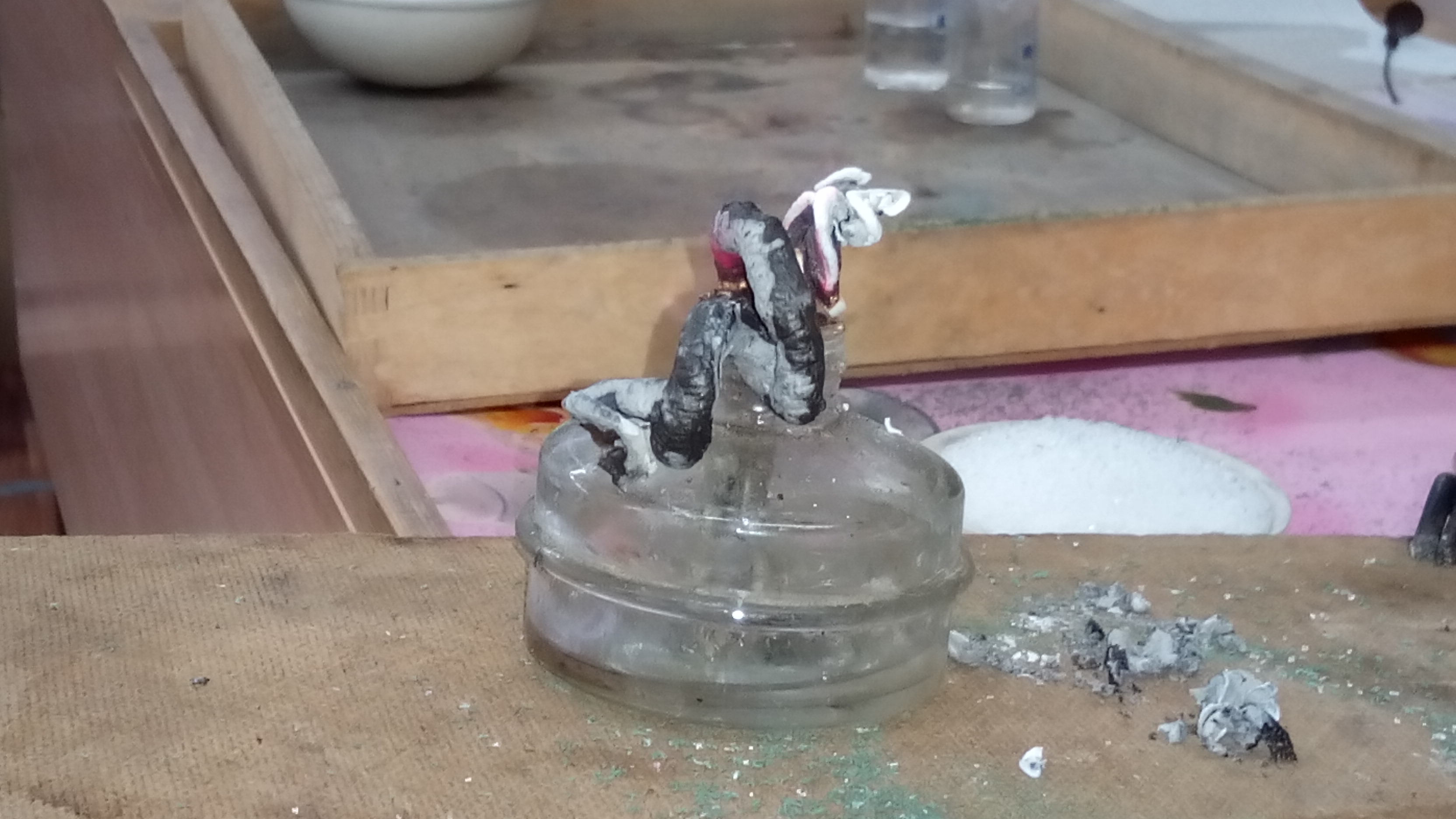 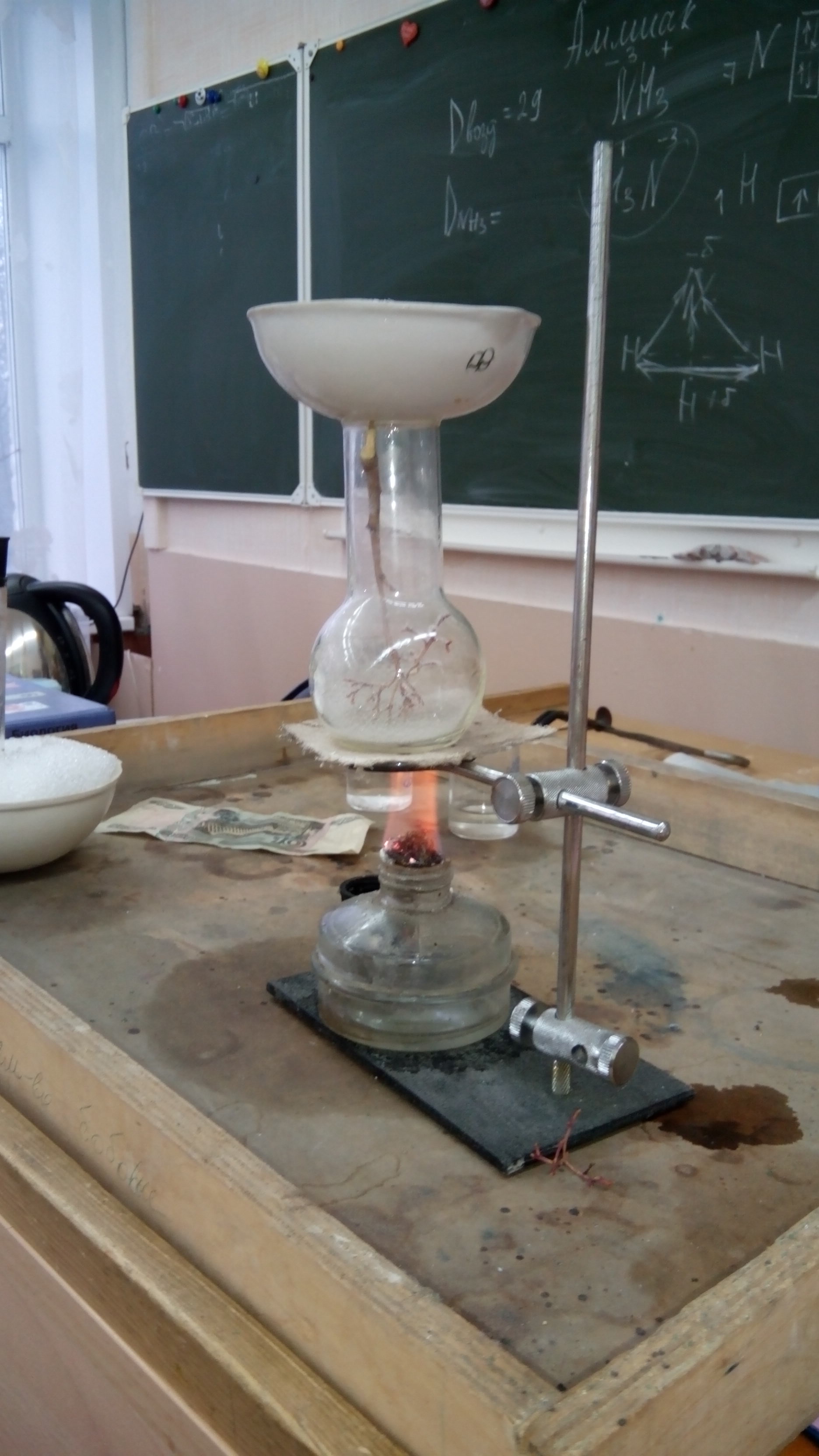 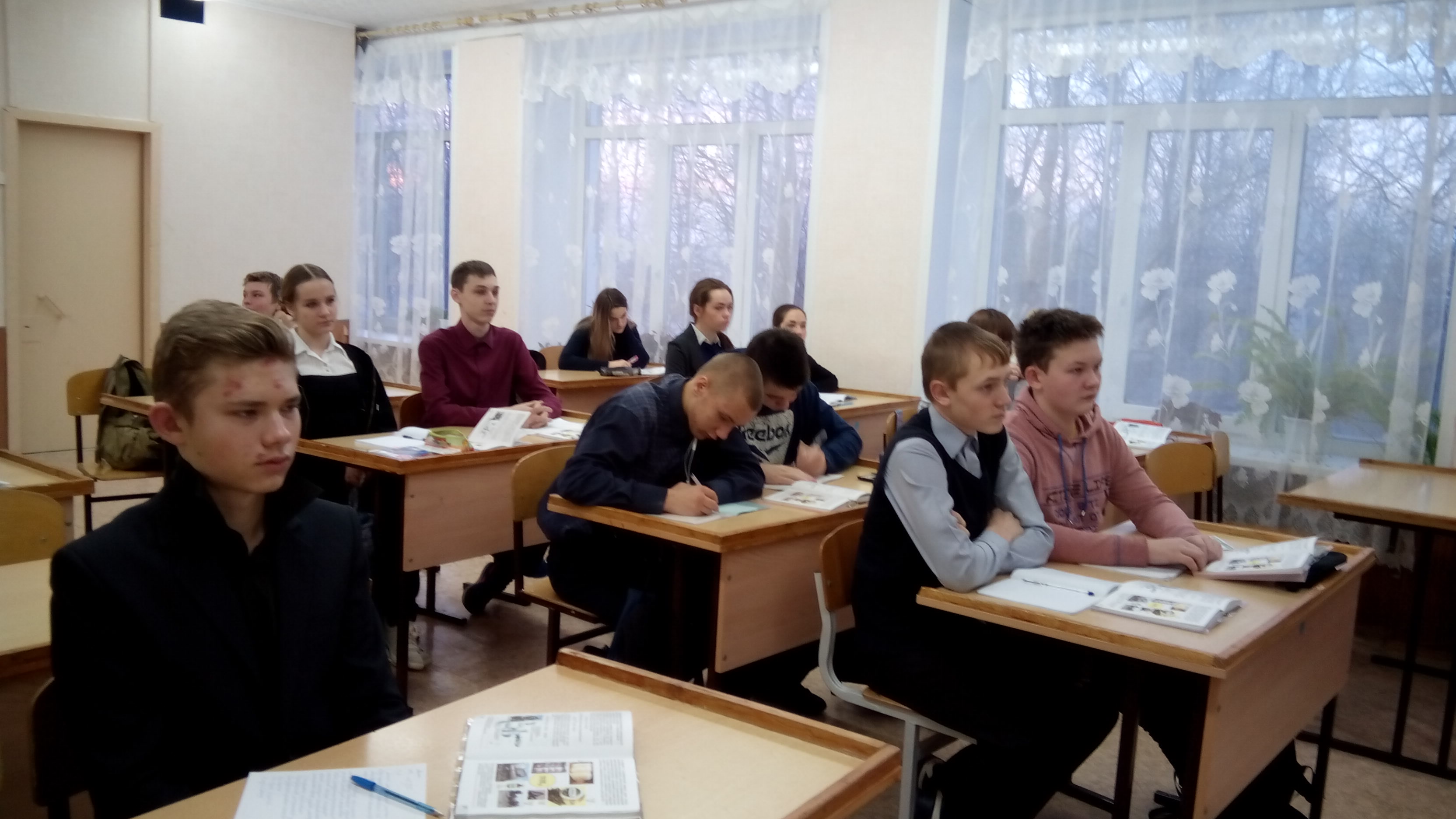